ВУЛКАНЫ
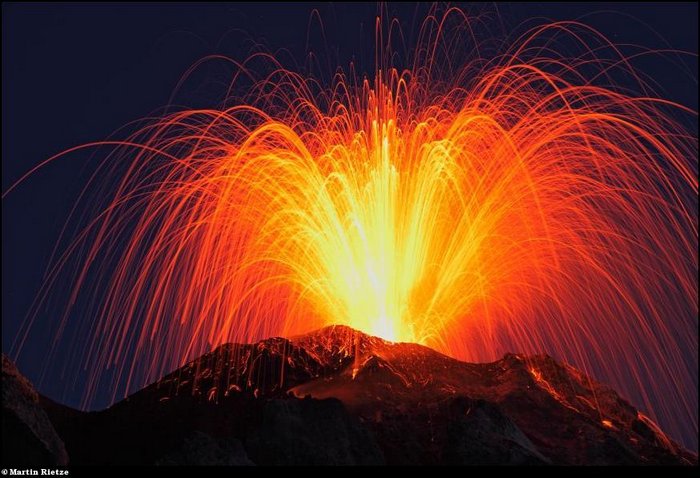 ПОДГОТОВИЛИ: ВОСПИТАТЕЛИ ГБДОУ №86
ПРИМОРСКОГО РАЙОНА
 г. САНКТ-ПЕТЕРБУРГ 
ВЕРЕДИН НАТАЛЬЯ ВАЛЕРЬЕВНА
ГАПЕЕВА ЛИДИЯ ГЮГОВНА
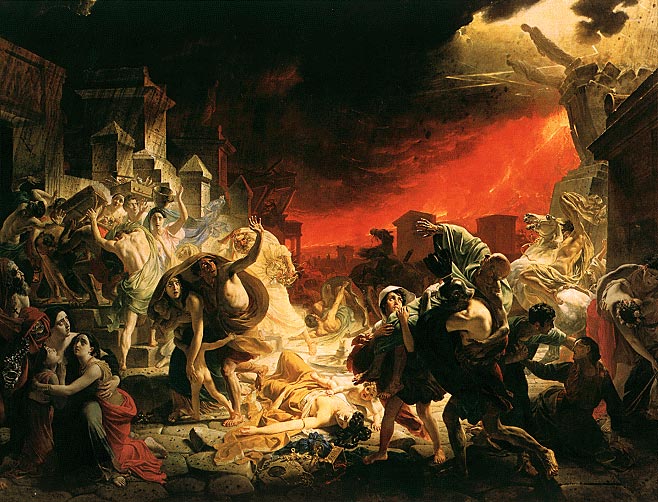 Это репродукция картины Карла Брюллова «Последний день Помпеи»
Как вы думаете, что происходит на картине? Правильно – извержение вулкана.
Погиб целый древний город
ЛЕГЕНДА ГЛАСИТ: 
В ПЕЩЕРЕ, ПОД ГОРОЙ, РАБОТАЕТ БОГ-КУЗНЕЦ ГЕФЕСТ (ГРЕЧ) ИЛИ ВУЛКАН (РИМ). Посередине стоит громадная наковальня, в углу - горн с пылающим огнем и мехи. Многие испытали силу его огня, и страшные, могучие удары его громадного молота. От ударов его молота сотрясаются горы, летят камни, пепел и искры… на поверхности происходит извержение…
В честь бога Гефеста извергающиеся горы называют ВУЛКАНАМИ
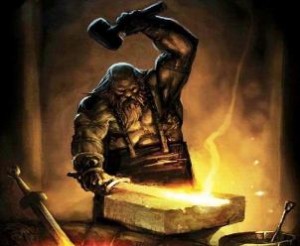 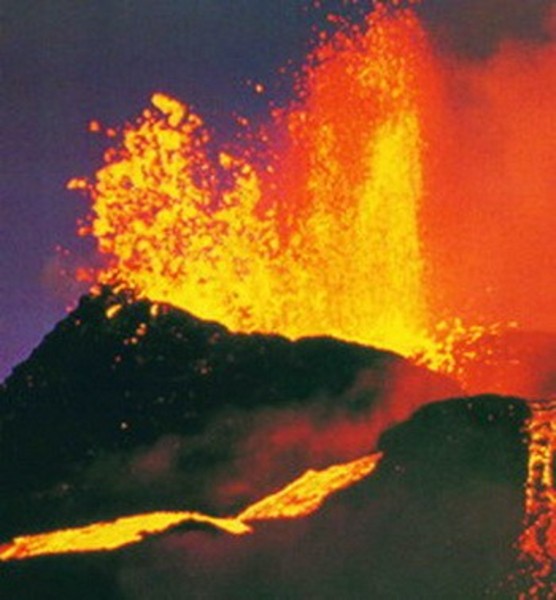 ВУЛКАН – это огнедышащая гора, внутри которой бушует пламя
При извержении вулкана на поверхность вырывается: 
Камни
Дым
Пепел
Вулканические газы
Пар
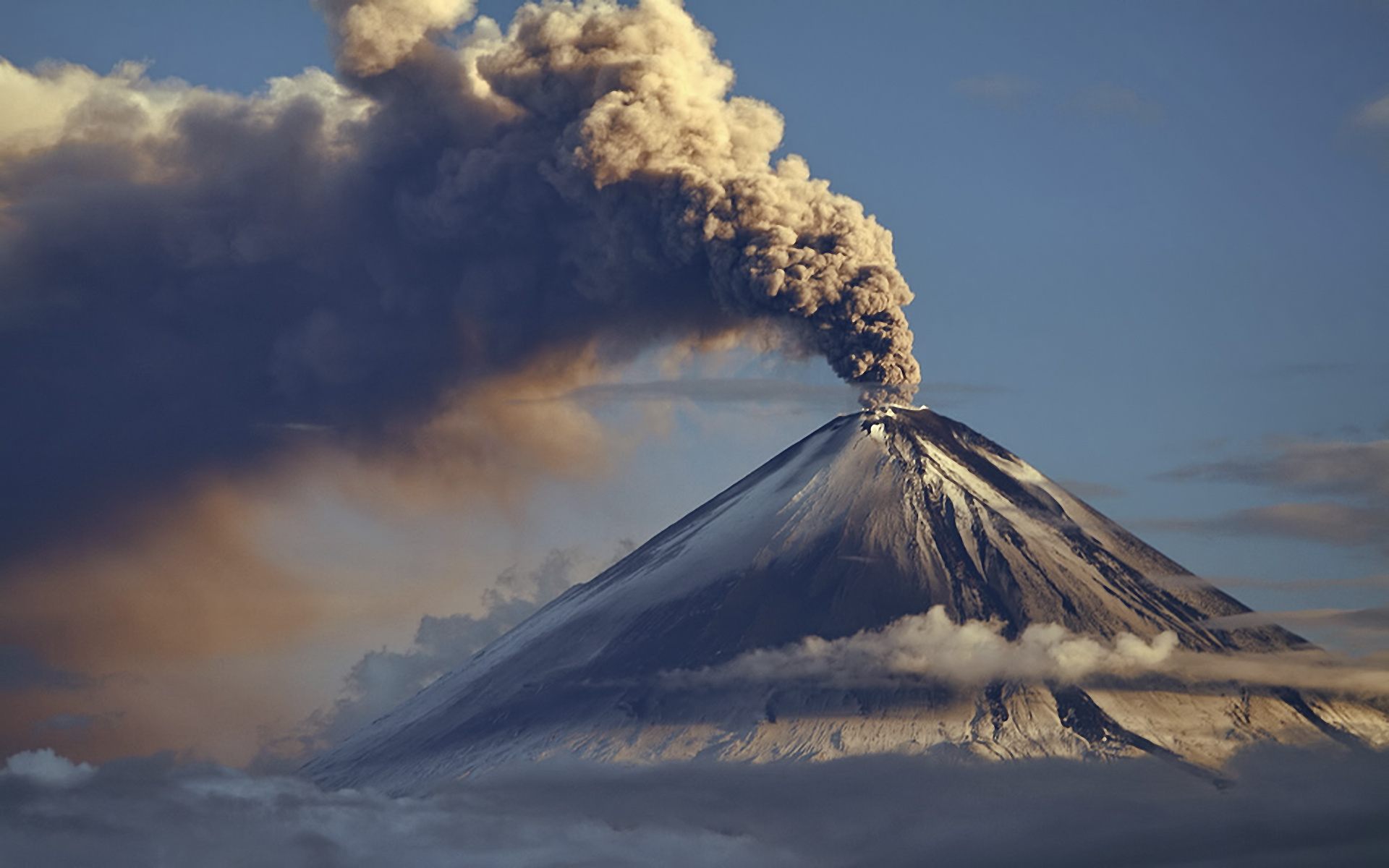 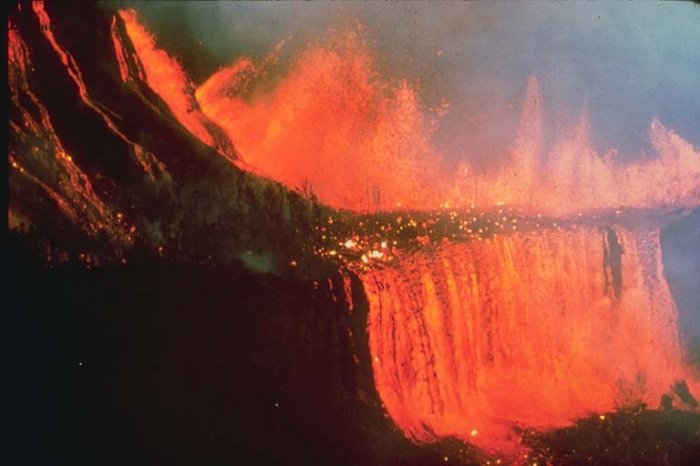 Из глубины земли поднимается расплавленная лава – магма.
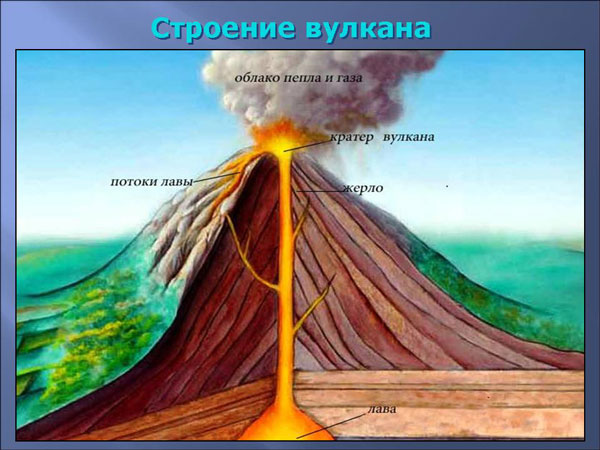 ПОЧЕМУ ИЗВЕРГАЕТСЯ ВУЛКАН
Раскалённая магма в магматическом очаге напоминает дрожжевое тесто: она увеличивается в объёме, занимает всё свободное пространство и поднимается из глубин Земли на волю, как и тесто, приподнимая крышку кастрюли вытекает через край.
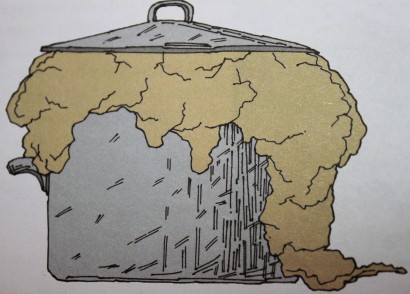 Профессия - ВУЛКАНОЛОГ
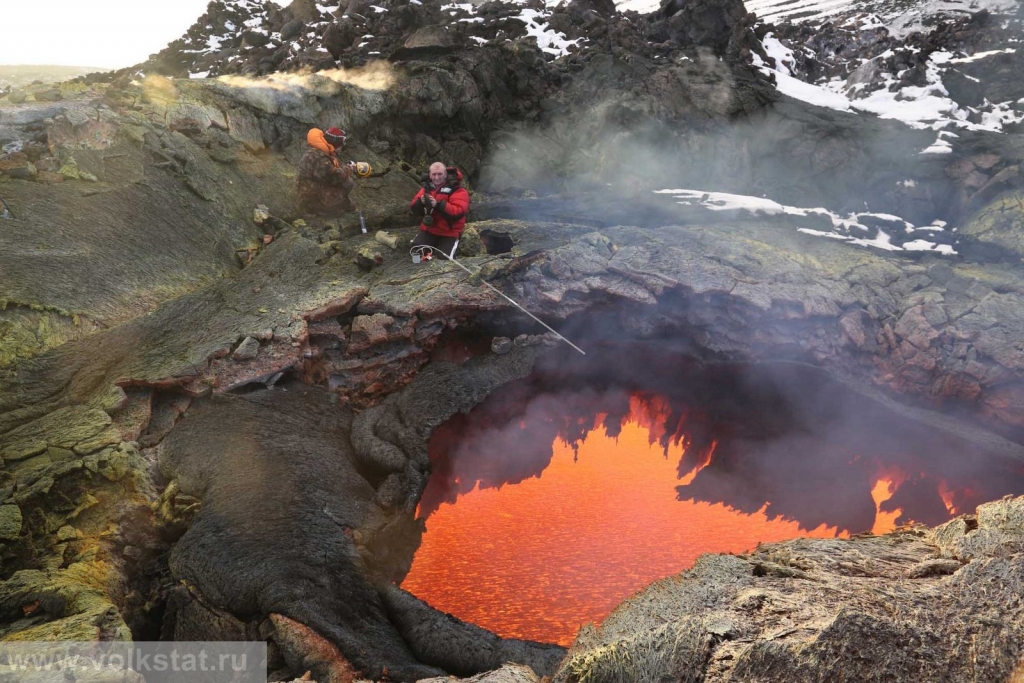 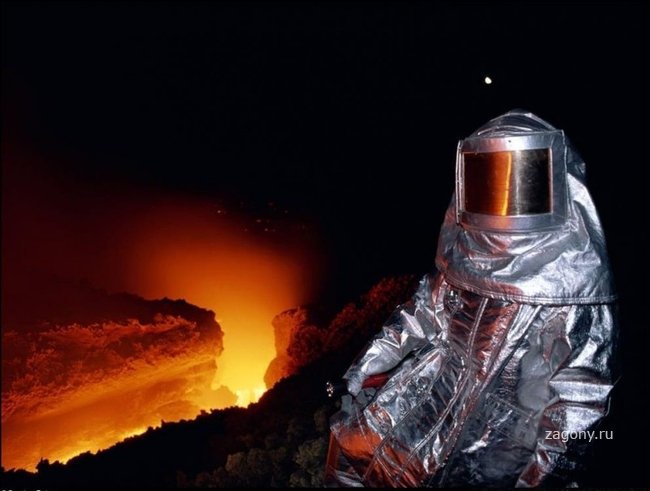 На Камчатке находится институт Вулканологии. Ученые изучают высоту вулкана, описывают процесс извержения, изучают магму.
«Сообщение» от вулкана
Ученые придумали прибор – СЕЙСМОГРАФ, который улавливает самые мельчайшие колебания почвы. Этот прибор помогает заранее узнать об извержении.
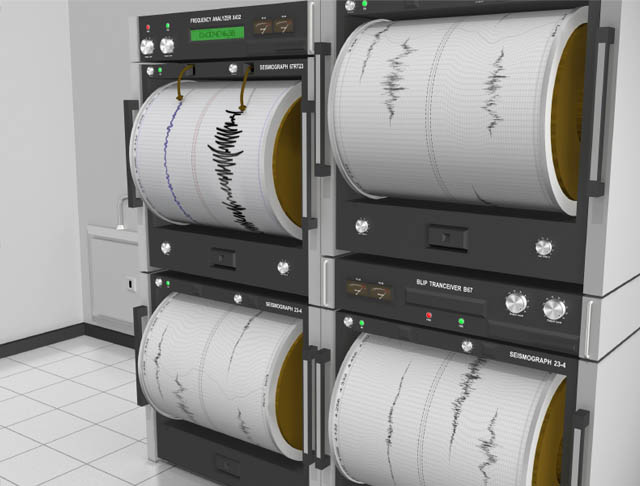 Какие бывают вулканы:
Спящий вулкан
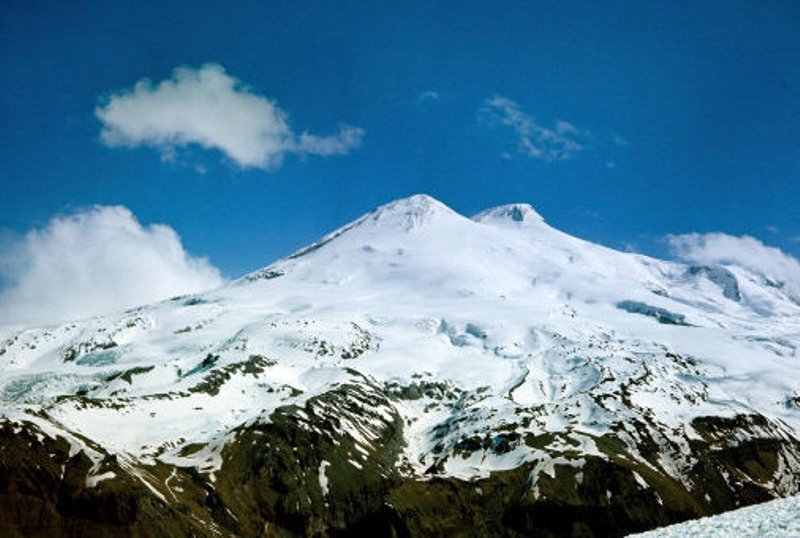 ЭЛЬБРУС, Кавказ
действующий вулкан
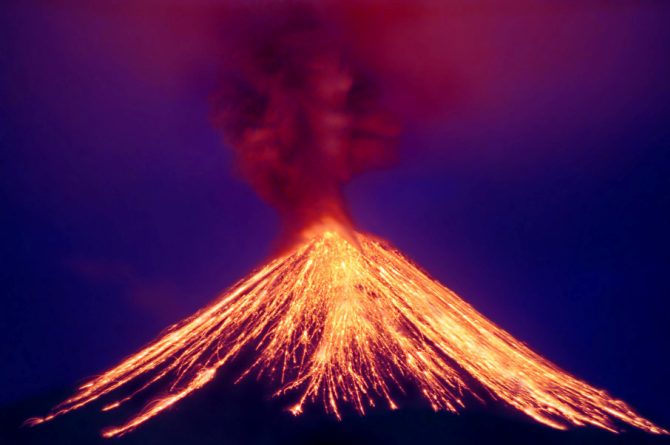 КЛЮЧЕВСКАЯ СОПКА, Камчатка
потухший вулкан
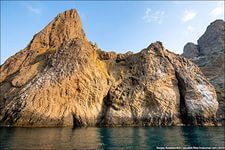 Карадаг - старейший потухший вулкан в мире, Крым
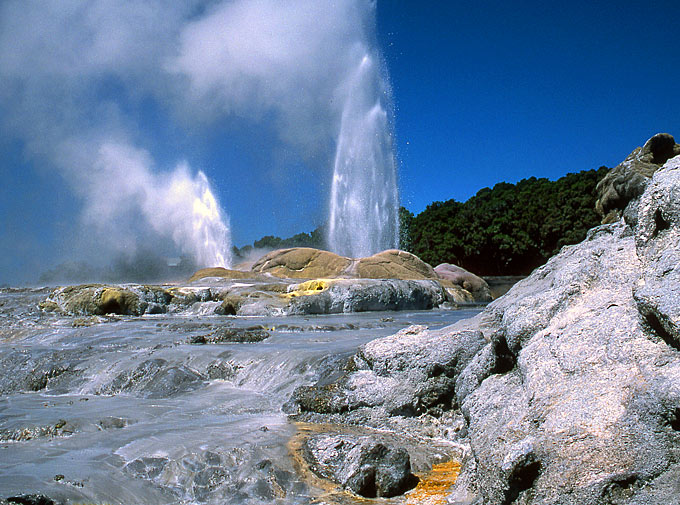 ГОРЯЧИЕ ФОНТАНЫ
Пробиваясь из земных глубин, огненная магма может встретить подземную речку, нагреть её и кипяток по узкой трещине выплескивается фонтаном из-под земли – это ГЕЙЗЕР.
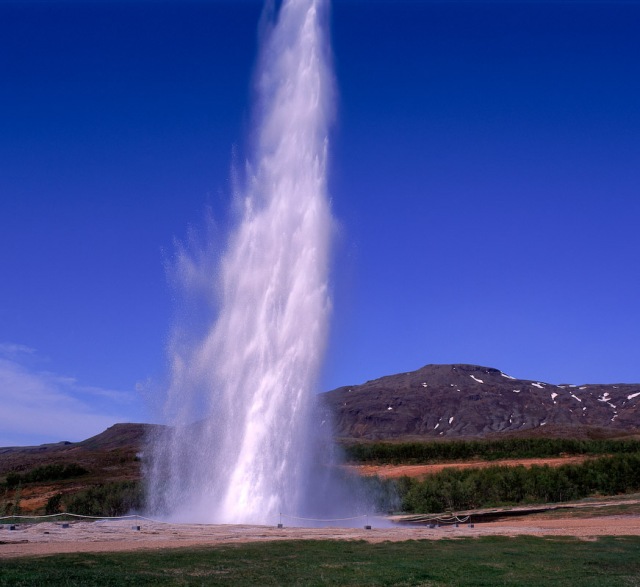 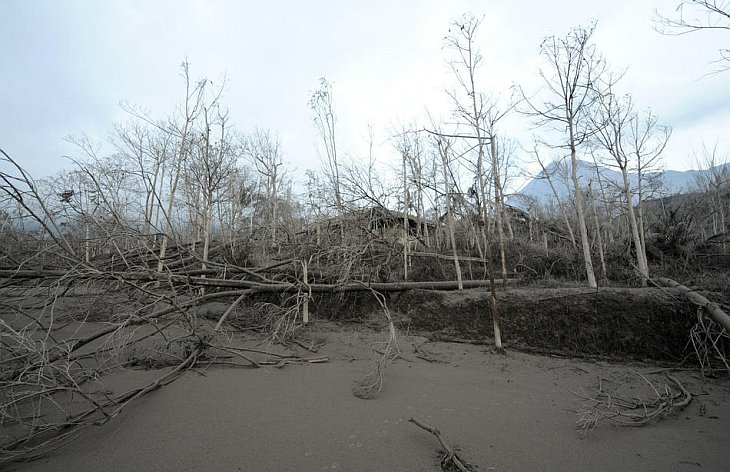 Какой вред приносят вулканы?
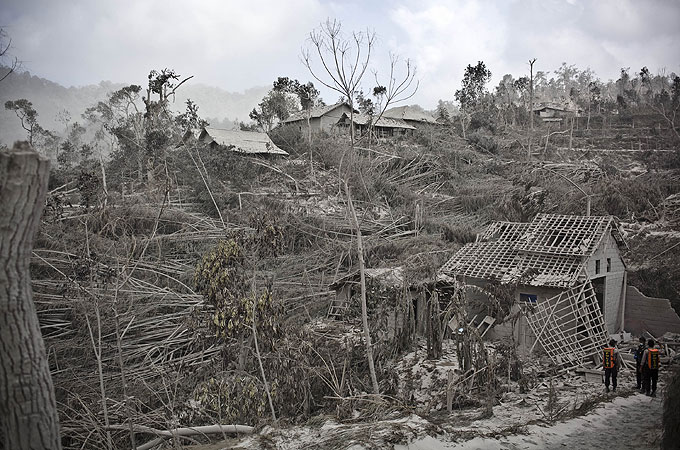 Что нам «дарят» вулканы?
Вулканический пепел превращается в камень ТУФ, из него делают особые кирпичи, а из кирпичей строят красивые дома
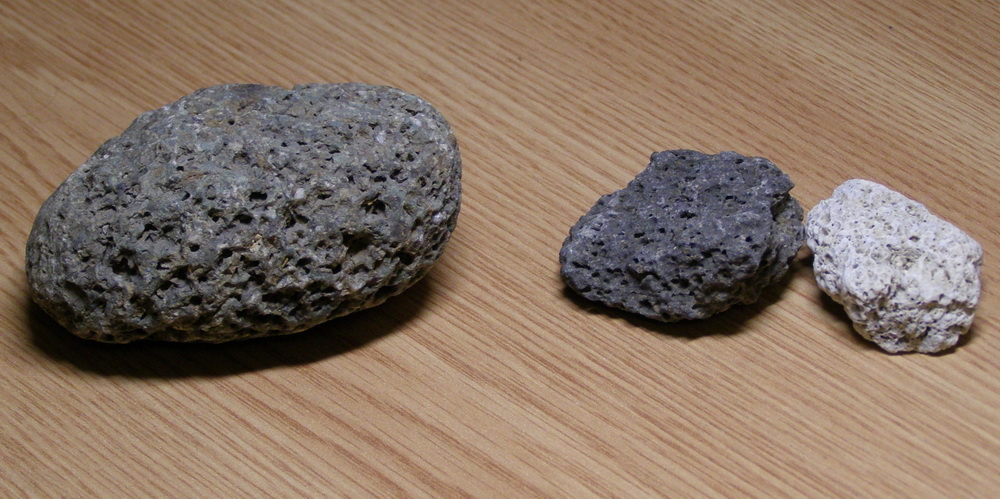 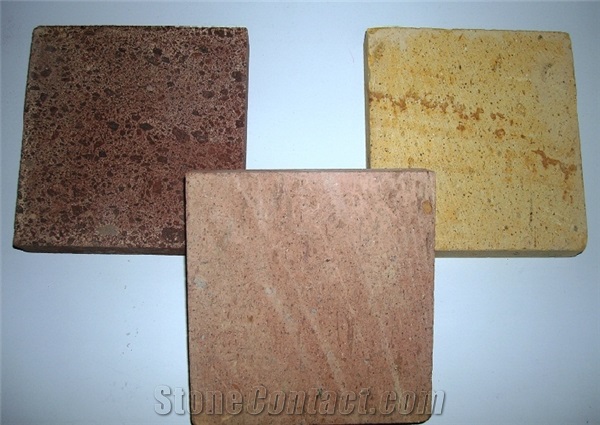 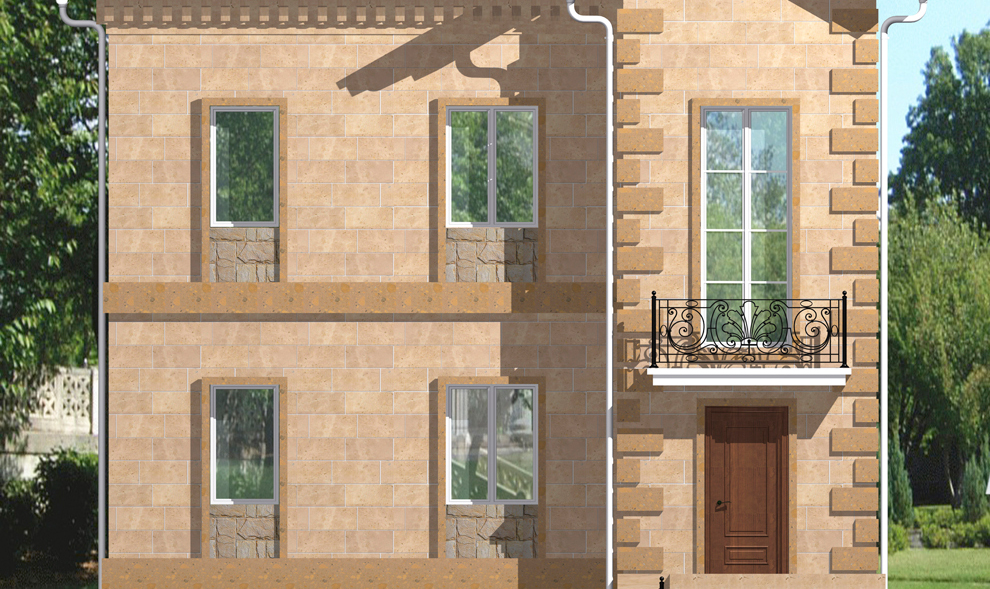 Делают лекарства
Удобрения
Очистители для воды
Доставляют из земных недр углерод, азот и другие газы.
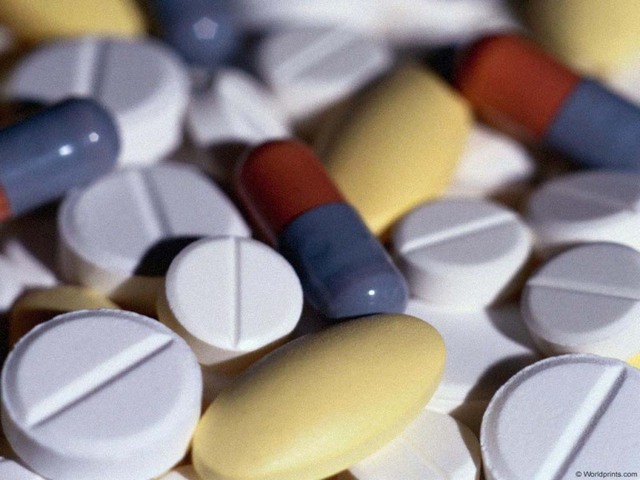 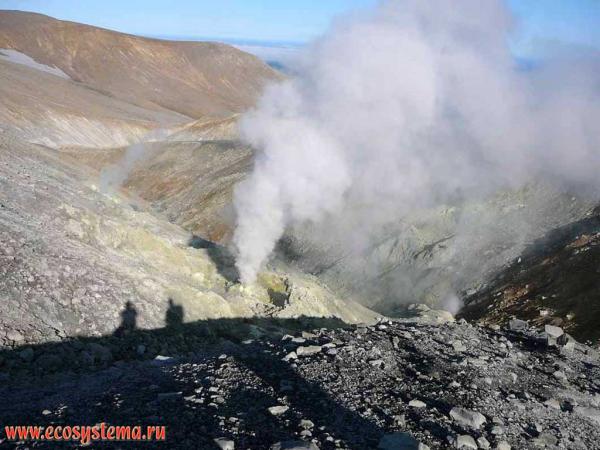 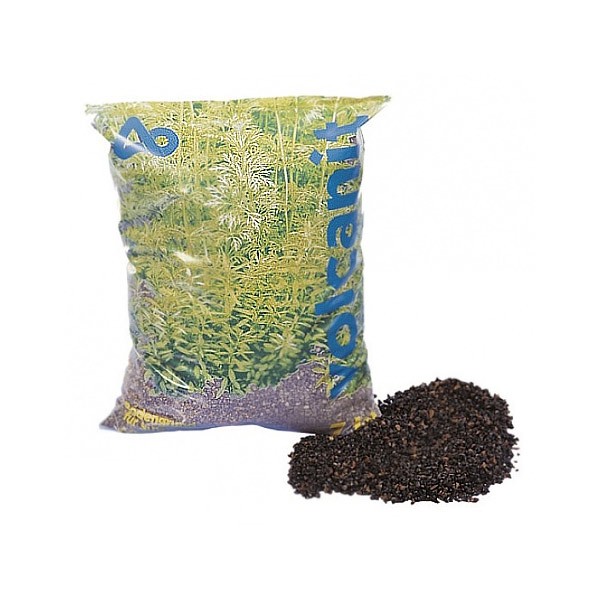 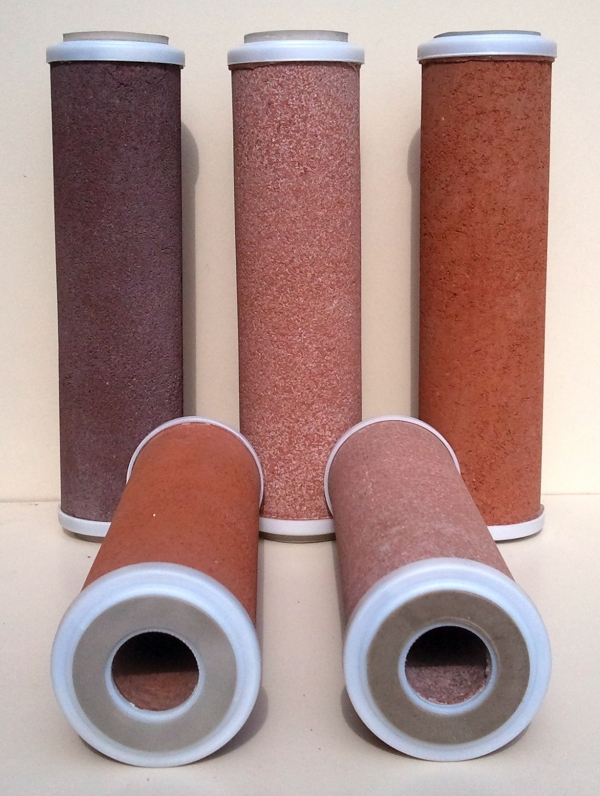 Спасибо за внимание.
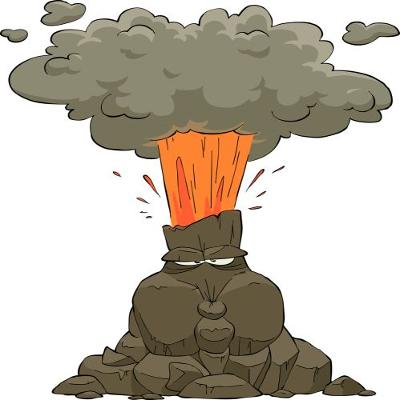